The Excretory System& Urinary System
The Waste Removal System
The Excretory System
Function – to remove waste products from the body
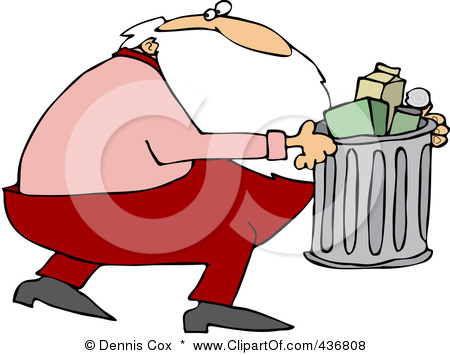 The Excretory System
Components
Integumentary System (skin) – releases sweat which removes excess water, sugar and urea
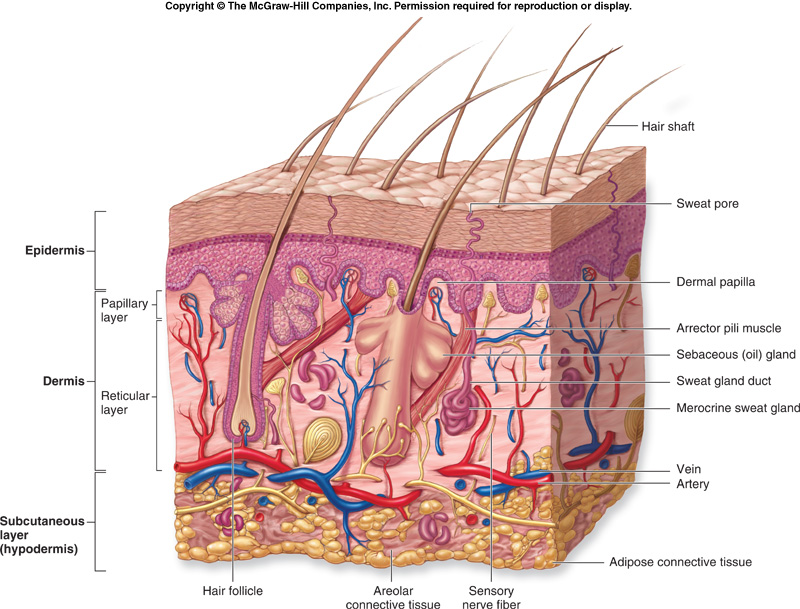 The Excretory System
Components
Integumentary System 
Respiratory System – eliminates waste gases such as carbon dioxide
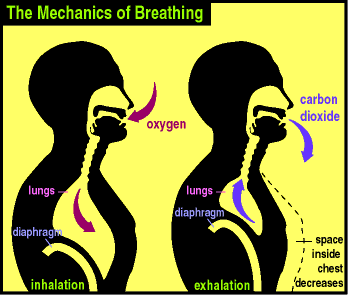 The Excretory System
Components
Integumentary System 
Respiratory System
Digestive System – eliminates solid waste and the liver breaks down some waste products to be excreted
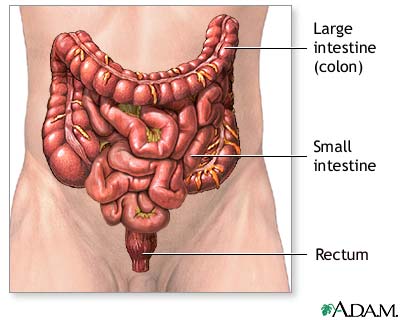 The Excretory System
Components
Integumentary System 
Respiratory System
Digestive System
Urinary System – filter excess water, urea, salt and other waste products from the blood
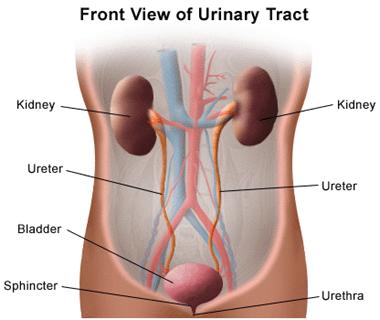 The Urinary System
Kidneys
Nephron – tiny structures in the kidneys that filter the blood and remove excess water, salt, urea and other waste products from the blood
Urea – chemical that results from the breakdown of proteins
Each kidney contains 
	about 1 million nephrons
The liquid that remains in 
	the kidney after filtering 
	is called urine
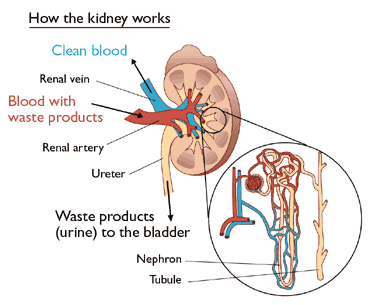 The Urinary System
Ureter – tube that carries urine from the kidney to the bladder for storage
Bladder – where urine 
	is stored until ready to 
	be voided from the body
Urethra – tube that 
	carries urine from the 
	bladder to outside the 
	body
http://www.youtube.com/watch?v=aQZaNXNroVY
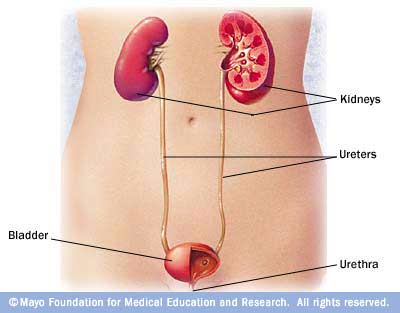